KAPASİTE ÖLÇÜ BİRİMLERİ
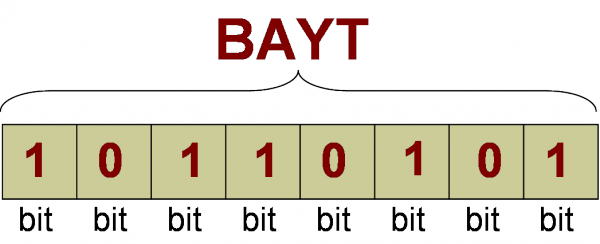 8 bit = 1 bayt (byte)
1024 bayt = 1 Kilobayt ( KB)
1024 KB = 1 Megabayt (MB)
1024 MB = 1 Gigabayt (GB)
1024 GB = 1 Terabayt (TB)
TB
GB
MB
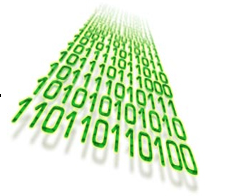 KB
BAYT
BİT
KAYIT/DEPOLAMA BİRİMLERİ
Depolama Birimleri                            .
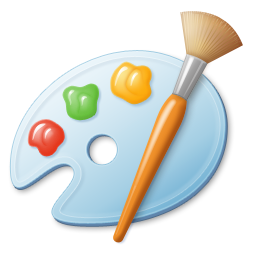 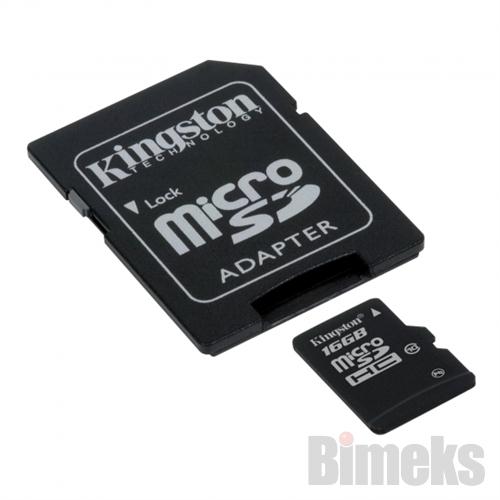 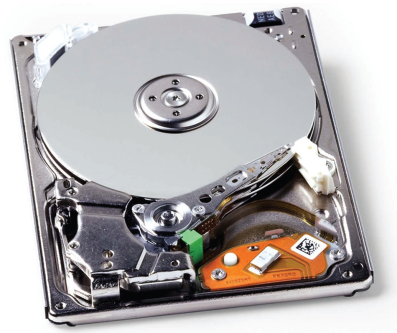 Paint Programı
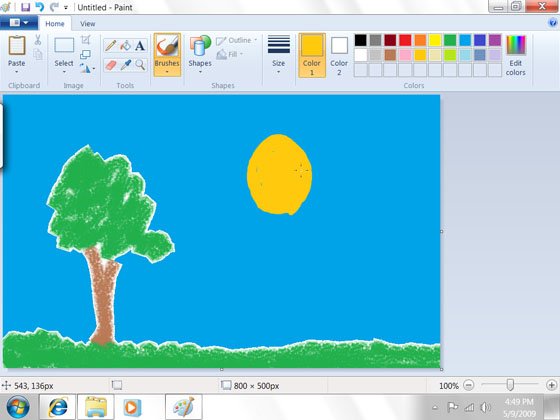 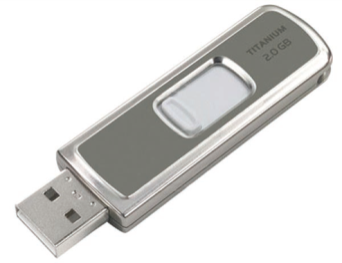 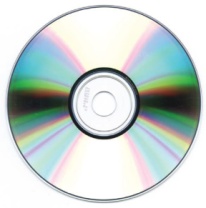 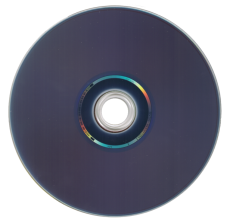 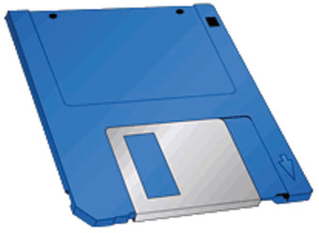 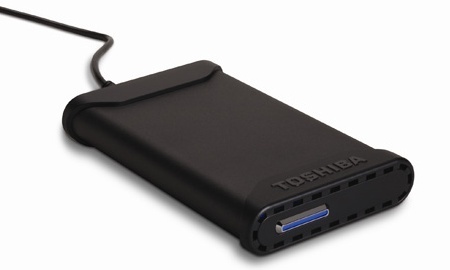 KAYIT BİRİMLERİNİN KAPASİTELERİ.
Disket
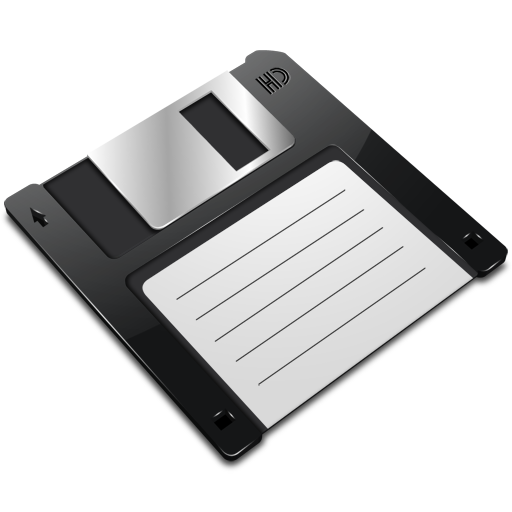 En küçük kapasiteli depolama birimidir. 
1,44 Mblık hafızası vardır.
İçine word , powerpoint dosyaları ve küçük resim dosyaları sığabilir. Şarkı video sığmaz.
KAYIT BİRİMLERİNİN KAPASİTELERİ.
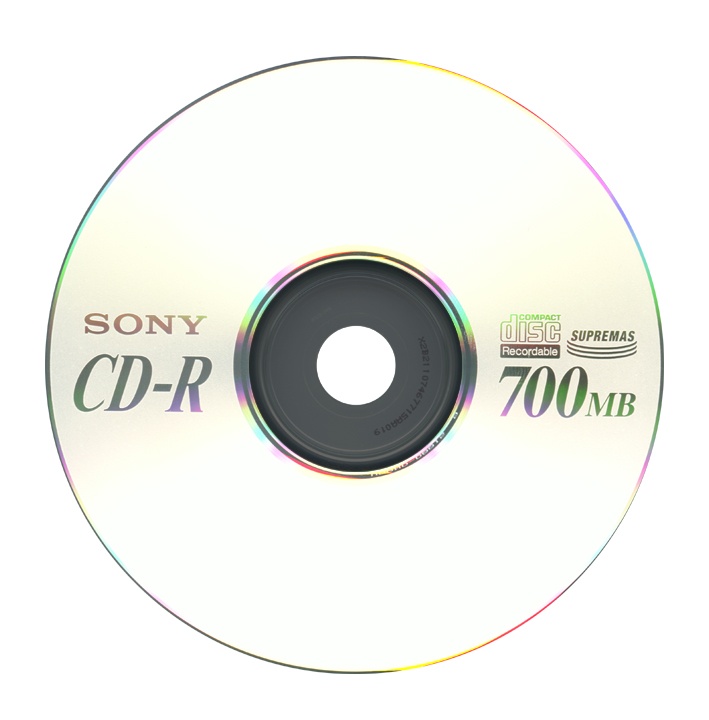 CD
700-750 MB’lık hafızası vardır.
Disketin 500 katı kadar bilgi depolayabilir.
KAYIT BİRİMLERİNİN KAPASİTELERİ.
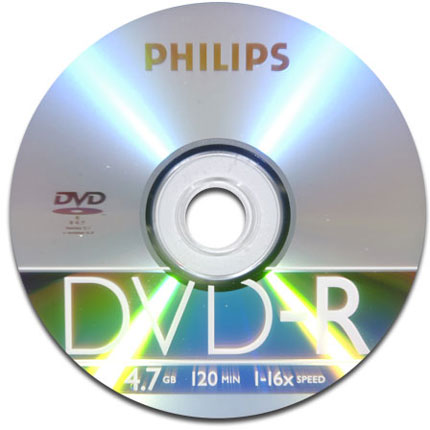 DVD
4 - 8 GB’lık hafızası vardır.
CD’nin 10 katı kadar bilgi depolayabilir.
KAYIT BİRİMLERİNİN KAPASİTELERİ.
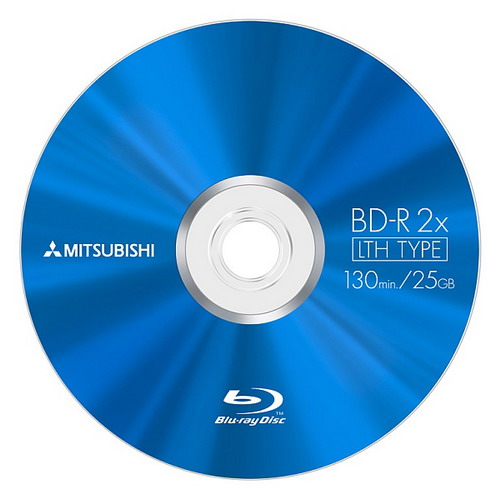 Blu-Ray Disk
25-50 GB’lık hafızası vardır.
DVD’nin 10 katı kadar bilgi depolayabilir.
KAYIT BİRİMLERİNİN KAPASİTELERİ.
Usb Bellek
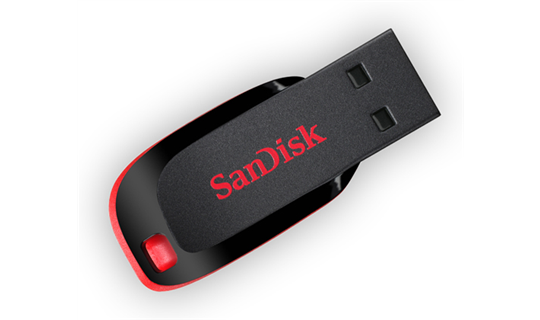 Küçük olması nedeniyle kullanımı kolaydır.
Günümüzde 4-8-16-32-64-128-256 GB usb bellekler vardır.
KAYIT BİRİMLERİNİN KAPASİTELERİ.
Sabit Disk
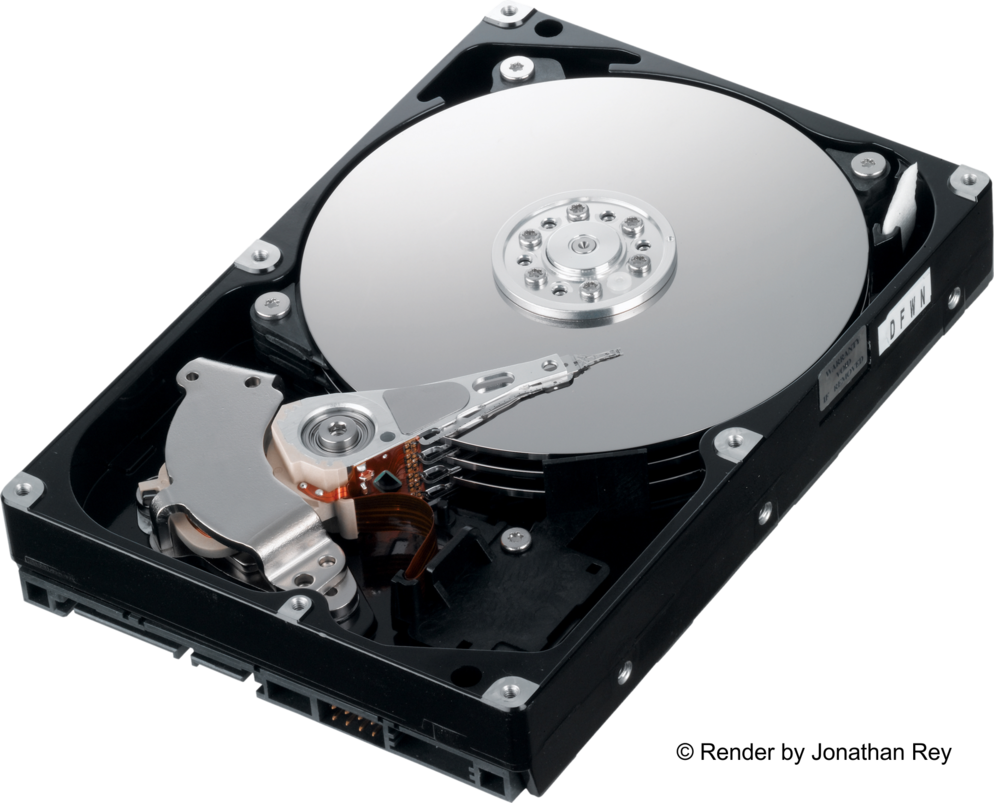 Hard disk en büyük kapasiteye sahip depolama birimlerinden biridir. 
Günümüzdeki hard diskler 200 GB – 1 TB aralığında kapasitelere sahiptir.
KAYIT BİRİMLERİNİN KAPASİTELERİ.
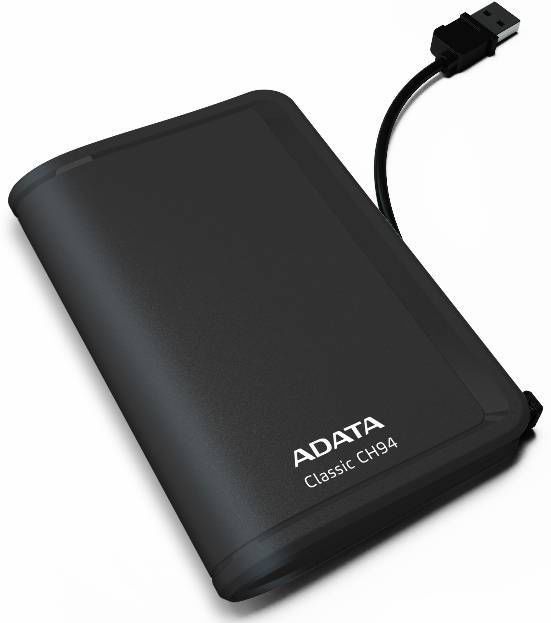 Taşınabilir Disk
Taşınabilir diskler en büyük kapasiteye sahip depolama birimleridir.
500GB – 1 TB – 2 TB aralığında kapasitelere sahiptir.
KAYIT BİRİMLERİNİN KAPASİTELERİ.
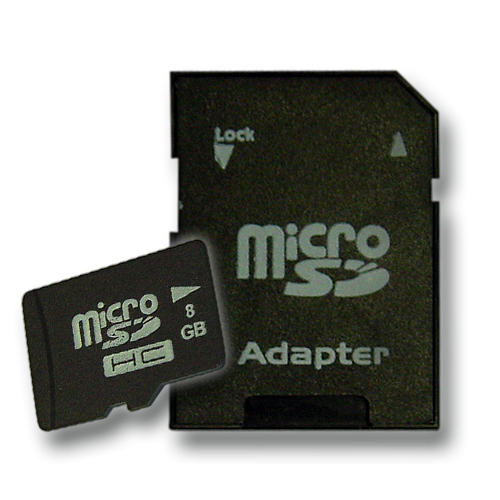 Hafıza Kartı
Fotoğraf makinesi ve telefonlarda bulunan depolama birimidir. Kart okuyucularla birlikte bilgisayarda da kullanılabilir.
Günümüzde 8-16-32-64 GB hafıza kartları vardır.
Dosyaların Kapladıkları Alanlar    .
A
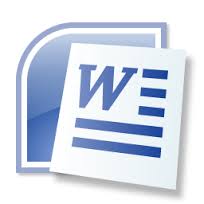 Word dosyaları genelde KB lık yer kaplar. Çok uzun sayfalar ve resimler varsa MB lık yer kaplayabilir.
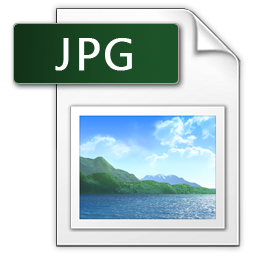 Resim dosyaları dijital makinelerle çekilmişse MB, internetten indirilen küçük boyutlu resimler  KB lık yer kaplar.
1 BYTE
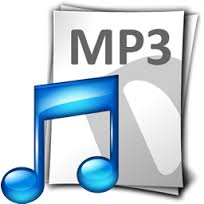 Şarkılar MB lık yer kaplar. 3 - 5 MB
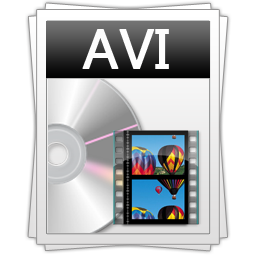 Videolar uzunluğuna göre en az MB, en fazla GB lık yer kaplar.
DEĞERLENDİRME                          .
Aşağıdaki müzik dosyasını hangi birime kaydetmeliyiz?
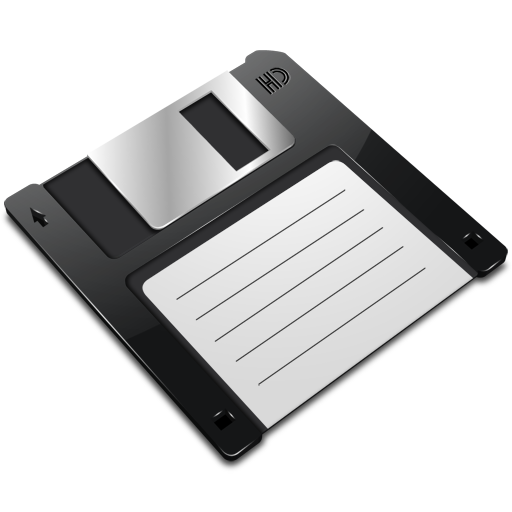 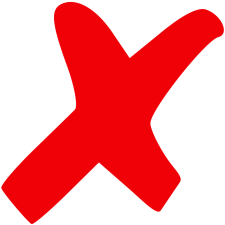 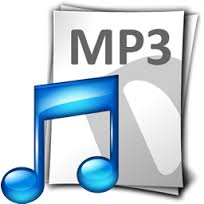 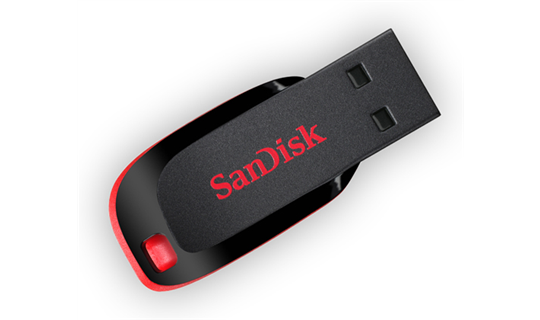 4,5 MB
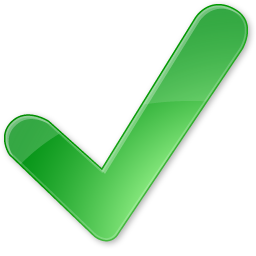 DEĞERLENDİRME                          .
Aşağıdaki videoyu hangi birime kaydetmeliyiz?
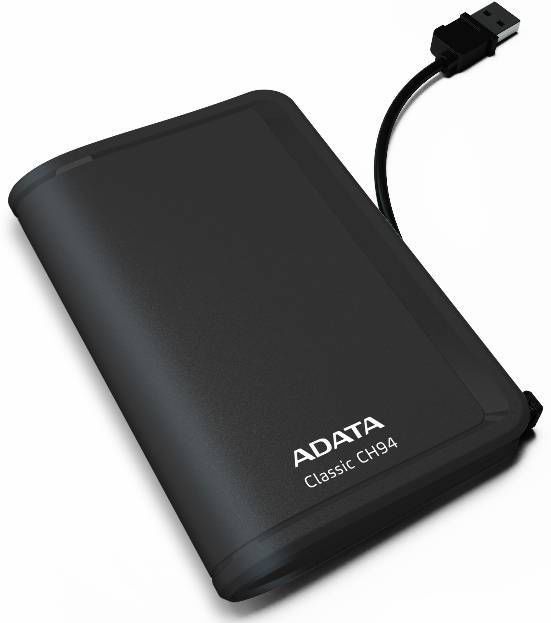 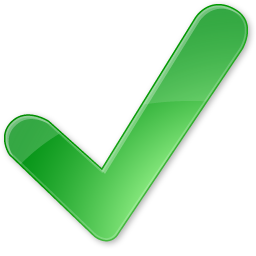 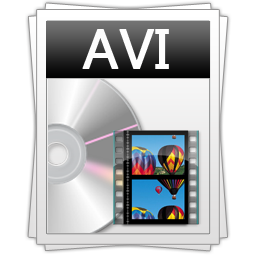 1 TB
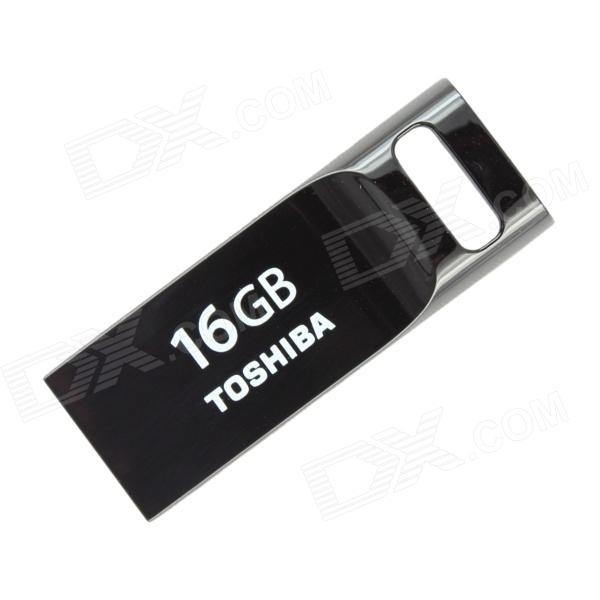 20 GB
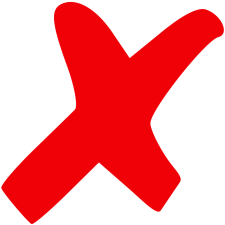 DEĞERLENDİRME                          .
Aşağıdaki oyun klasörünü hangi birime kaydetmeliyiz?
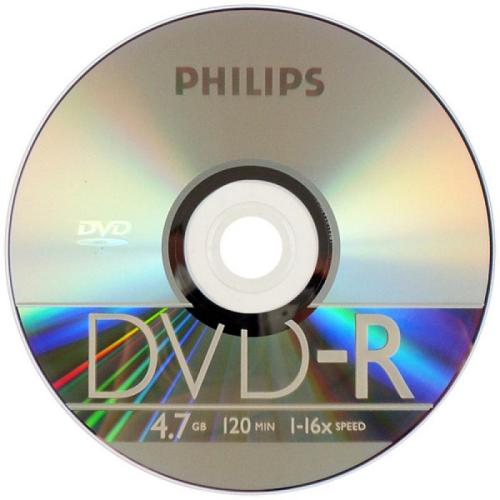 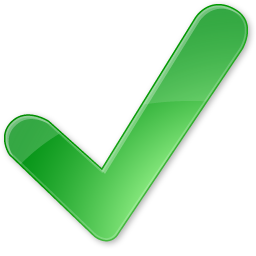 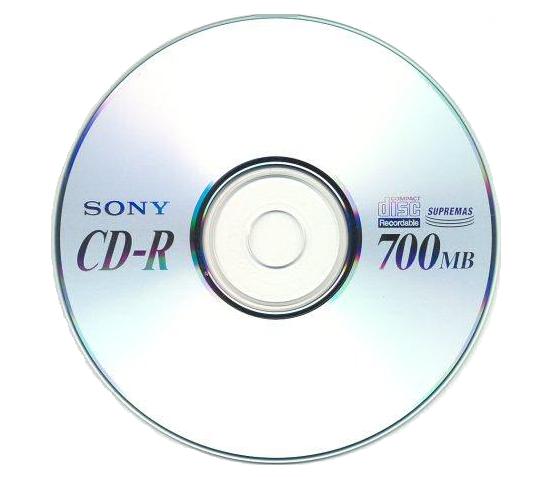 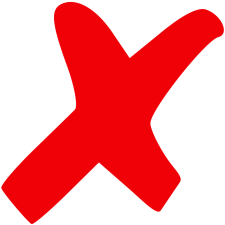 4 GB
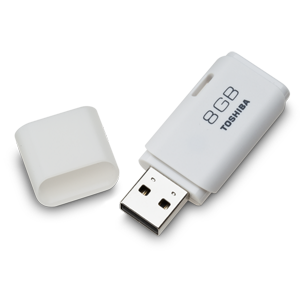 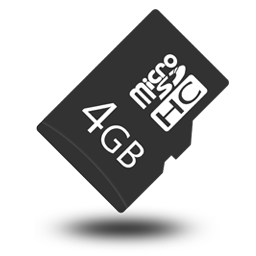 TB
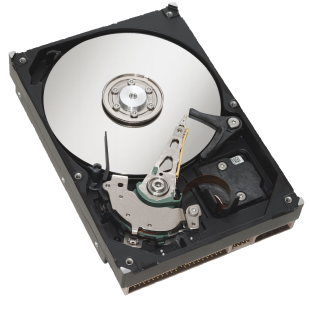 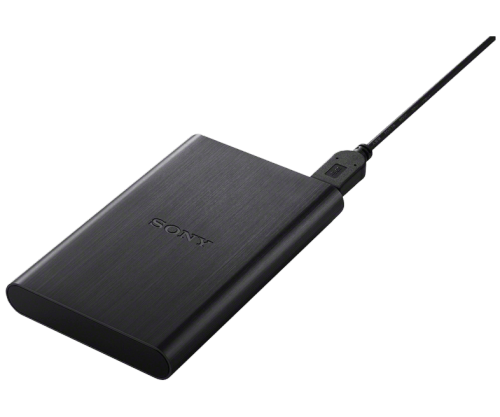 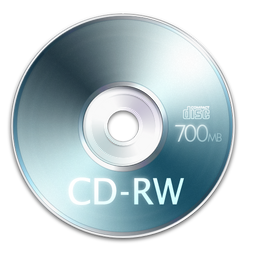 GB
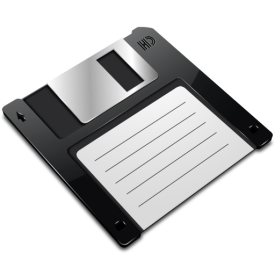 MB
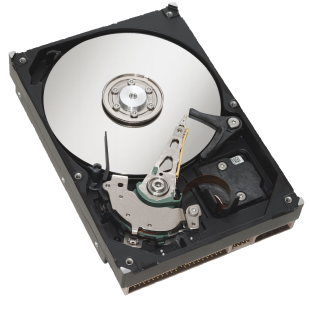 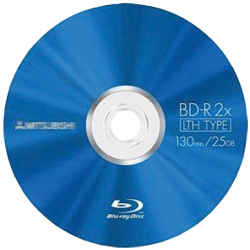 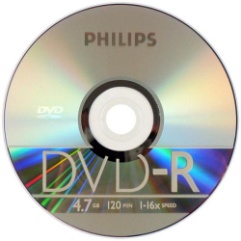 KB
BAYT
BİT
KLASÖRLERİ SIKIŞTIRMA İŞLEMİ     .
Depolamak istediğimiz klasörleri sıkıştırma programlarıyla sıkıştırarak boyutlarını küçültebiliriz.

Winrar ve Winzip sıkıştırma programlarıdır.
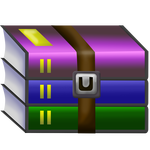 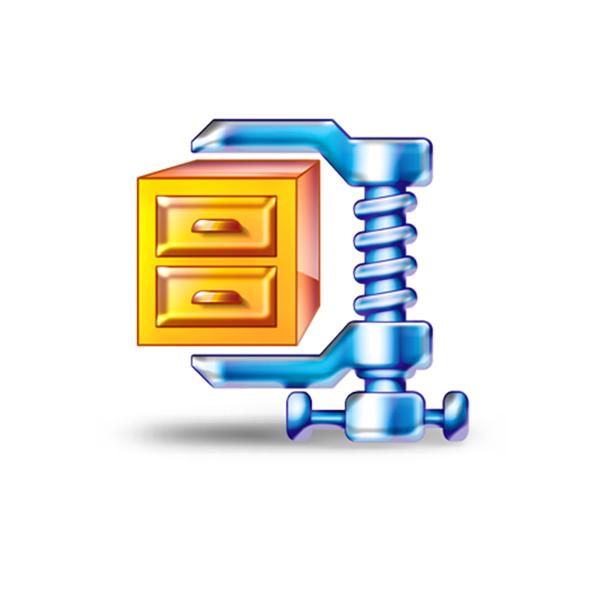 KLASÖRLERİ SIKIŞTIRMA İŞLEMİ     .
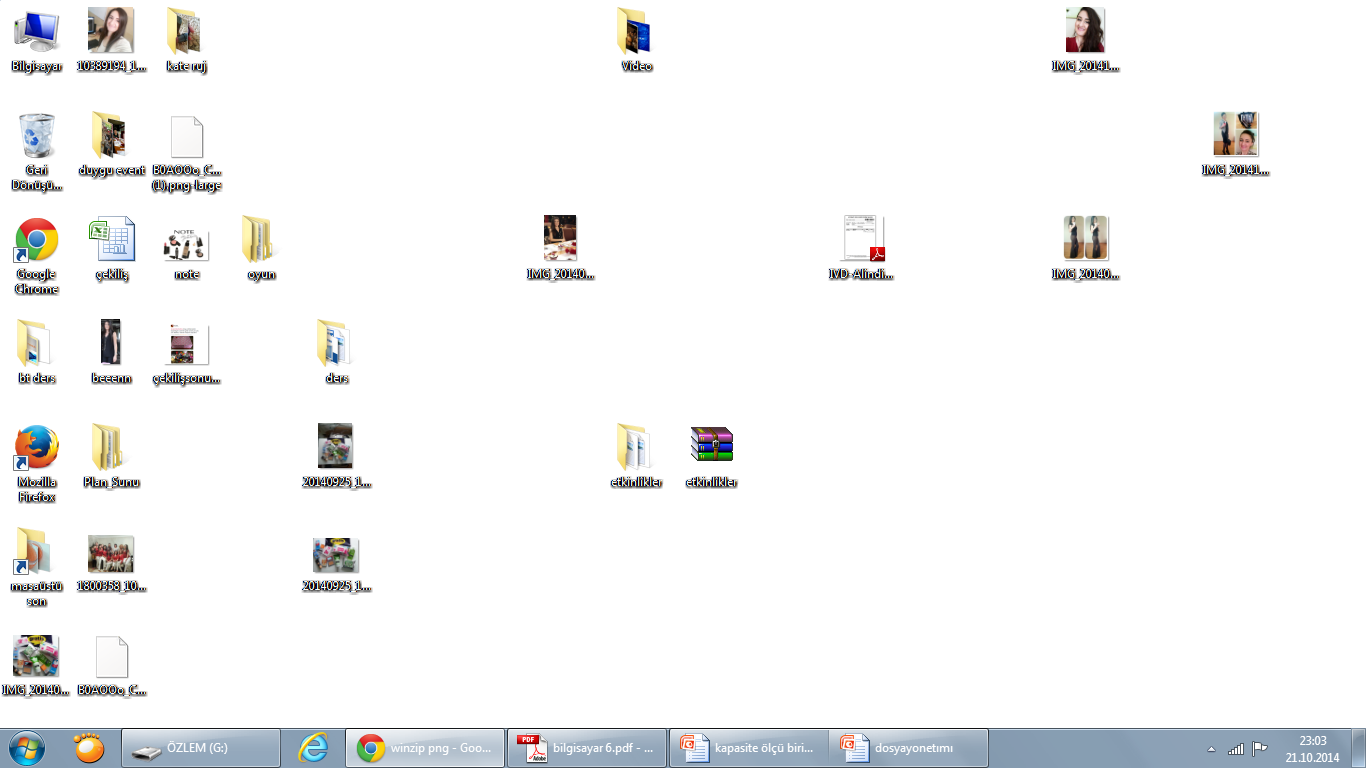 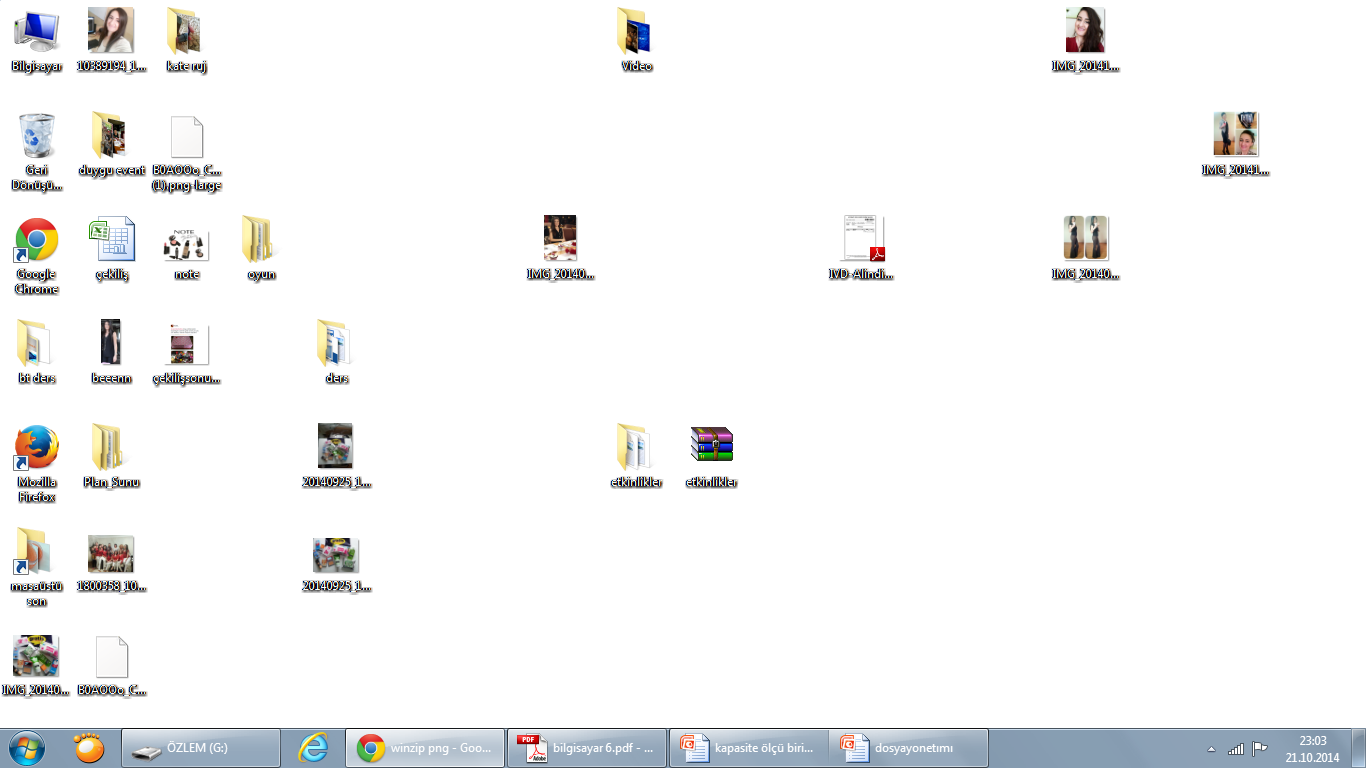 3,67 MB
2,26 MB